Књига Немијина
Старозаветна историја
-вежбе-
Глава 1
Сусрет Ананија и Немије
Немија сазнаје за тренутно стање у Јерусалиму (445. година пре Христа)
Немијина молитва због тужног стања Јудеје и Јерусалима
Глава 2
Разговор цара Артаксеркса и Немије
Молба Немије да иде у Јерусалим да га обнови
Цар Артаксеркс дозвољава Немији да иде и даје му помоћ
Немија и поглавари се сложише да обнове Јерусалим
Ругање Санавалата Ороњанина и Товије
Глава 2
Артаксеркс  I,персијски цар 5. век пре Христа
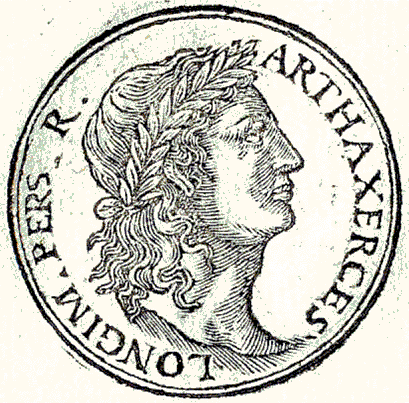 Глава 3
Обнављање Јерусалима
Град обнављају синови Израиљеви, од свештеничких поглавара до златара и трговаца
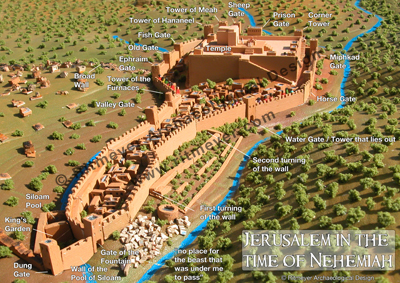 Глава 3
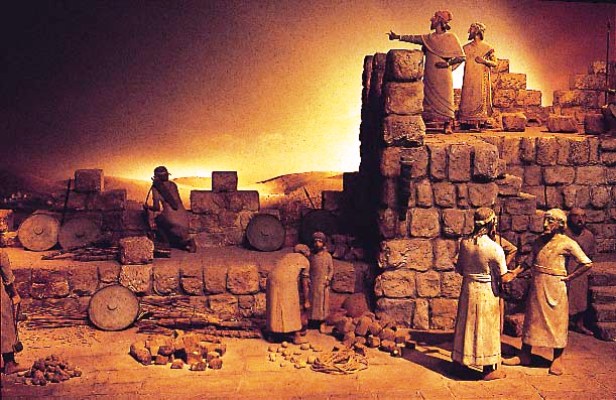 Јерусалимски зид у доба Немије
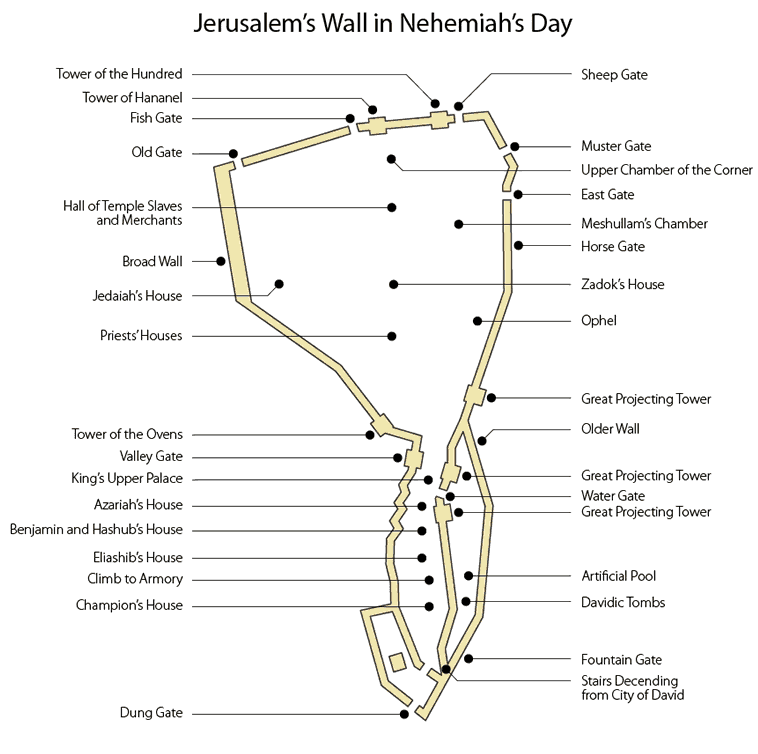 Глава 4
Ругање Санавалата и Товије
Пакост Санавалата и Товије, постављање страже;мере предострожности 
Разбијена намера противника Немијиних
Глава 5
Народ се буни због глади која их је задесила
Разговор Немије са кнежевима и поглаварима
Немијина несебичност
Глава 6
Лукавство Санавалата и Товије 
Санавалат и Товија позивају Немију 4 пута на разговор и он их одбија
Преписка Санавалата и Немије 
Завршена обнова зида
Глава 7
Постављање страже
Набрајање људи који су се вратили из ропства (42 360 душа)
Давање добровољног прилога храму
Глава 8
Јездра чита народу Закон
Немија говори народу да се радује 
Прослављање празника Сеница
Глава 9
Синови Израиљеви се кају и исповедају грехе
Левити се издвајају од народа и износе хвале и благослове Богу уз подсећање на историју Израиља од Аврама до обнове Јерусалима
Склапање завета
Глава 10
Чувари завета: свештеници,Левити, главари народни и остали народ(набрајање)
Заклетва да ће поштовати Закон Божији
Установа уредбе као личних правила Израиља
Глава 11
Насељавање кнежева народних у Јерусалим са изабраним из осталих племена
Остатак народа насељава остале градове Јудеје
Глава 12
Попис свештеника и левита од Зоровавеља и Исуса до царовања Дарија, цара персијског
Попис поглавара народа за време Јоакима и Немије
Весеље и радост народа због обновљења града Јерусалима
Глава 13
Одлучивање туђинаца од Израиља
Пријатељство свештеника Елијасава и Товије 
Немијин повратак у Јерусалим и затицање хаоса јер се не поштоваше Закон и Правила
Немија сређује стање у Јерусалиму и поново успоставља ред